فئاتٌ  تكلَؤُها عينُ الشريعةِ
فئاتٌ  تكلَؤُها عينُ الشريعةِ
حقوق و واجبات
الاستجابة للمتحدث - والتفاعل معه
إظهار ملامح الفهم - تجنب المقاطعة
الإنصات - النظر إلى المتحدث
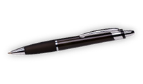 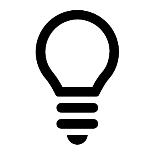 الوحدة الأولى
1
أتذكَّر أَنَّ :

من آداب الاستماع
1
نص الاستماع
التهيئة
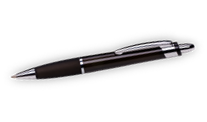 فئاتٌ  تكلَؤُها عينُ الشريعةِ
حقوق و واجبات
أشارك مجموعتي في المهارات الآتية:
اقتراح عناوين لخُطْبة محفلية حول الحقوق والواجبات:
حق الجار
حق الآخرين
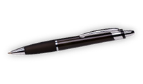 واجباتك نحو والديك
ترشيح العنوان الأفضل لدى كل مجموعة:
حق الجار
مجموعة  ( أ )
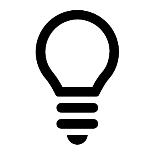 حق الآخرين
مجموعة ( ب )
الوحدة الأولى
حق الجار
مجموعة  ( ج )
1
مجموعة  ( د )
واجباتك نحو والديك
1
نص الاستماع
تحديد العنوان الأفضل من بين المجموعات كلها
التهيئة
حق الجار
فئاتٌ  تكلَؤُها عينُ الشريعةِ
حقوق و واجبات
أولاً - أَقرأُ النشاطات الآتية، ثُمَّ أستمع لمقطع من خُطْبة الحرم المكي الشريف للشيخ عبد الرحمن السديس            ( فئات تكلؤها عين الشريعة ) وأجيب عنها:
1
2
3
وجّه الخطيب نداء في أول الخُطْبة إلى:
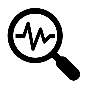 الأمة العربية.              

العالم كلّه.

أمة الإسلام والمجتمعات المستغيثة من غوائل الفقر
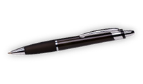 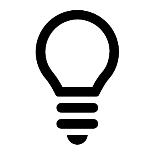 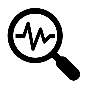 استشهدَ الخطيب بحديث للنبي صلى الله عليه وسلم في أجر كافل اليتيم، أَذكرُ هذا القول:
الوحدة الأولى
1
1
نص الاستماع
أنا كافل اليتيم في الجنة كهاتين وأشار بالسبابة والوسطى وفرج بينهما
أُجيب
ما الفئة الثالثة التي ذكر الخطيب في آخر النَّص أنها تنتظم في سلك الأحقاء بالرحمة؟
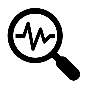 فئة الأرامل واليتامى
فئاتٌ  تكلَؤُها عينُ الشريعةِ
حقوق و واجبات
ثانياً -أتعاونُ مع مَن بجواري؛ للكشف عن القيم الصريحة فيما يأتي:
1
2
بعد أن تكلم الخطيب عن مساعدة الفقراء قال:
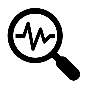 ( واغرسوا حب ذلك في قلوب الناشئة تكن منكم بإذن الله- أمةٌ متراصةُ البناء ...)
القيمة الصريحة:
الدعوة إلى العطف على الفقراء والمحتاجين ومساعدتهم
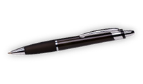 ( إخوةَ الإيمان، ومن فئات المجتمع الذين كلأتهم الشريعة بعين أحكامها، ولهم
في قلوبنا والمسلمين مكانة أثيلة، فئة فقدت حنان الأبوّة المشفقة الحادبة ).
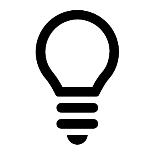 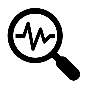 الوحدة الأولى
1
1
نص الاستماع
أمرنا الإسلام بعدم التفريق بين فئات المجتمع المختلفة، والاهتمام بالأطفال الذين فقدوا السند والعطف والحنان بسبب فقدان الأب.
القيمة الصريحة:
أُجيب
فئاتٌ  تكلَؤُها عينُ الشريعةِ
حقوق و واجبات
ثالثاً - أَستمعُ للنص مرة أخرى و أُنفِّذُ المهمات الآتية:
1
1
2
2
3
3
1
2
رسم خريطة ذهنية بشكل مبدئي؛ لتسجيل الأفكار الرئيسة:
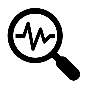 غرس حب الفقراء في قلوب الناشئة
اهتمام الشريعة الإسلامية بجميع فئات الشعب واليتامى بشكل خاص
اهتمام الشريعة بكافة أفراد المجتمع والتركيز على  الأيتام
الاهتمام
 بفئة الأرمل واليتامى
غرس حب الفقراء و مساعدتهم
الحثُّ على الاهتمام   بالأرمل واليتامى
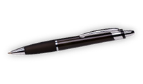 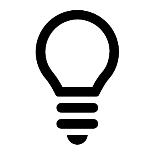 رسم خريطة ذهنية بشكلها النهائي، متضمنة الأفكار الرئيسة المتفق عليها.
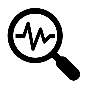 الوحدة الأولى
1
1
نص الاستماع
أُجيب
فئاتٌ  تكلَؤُها عينُ الشريعةِ
حقوق و واجبات
رابعاً - أتعاون مع من بجواري ؛ لتنفيذ المهمتين الآتيتين:
1
إكمال المنظِّم البياني الآتي موظِّفين قول الرسول صلى الله عليه وسلم: 
« أنا وكافل اليتيم في الجنة هكذا، و أشار بالسبَّابة والوسطى، وفرَّجَ بينهما شيئًا » {رواه البخاري}.
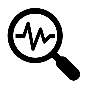 وجه الشبه
المشبَّه
أداة التشبيه
أركان التشبيه
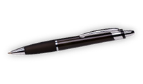 القرب والملازمة
أنا وكافل اليتيم
الكاف
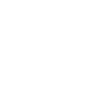 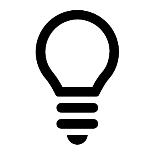 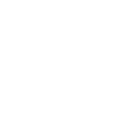 الوحدة الأولى
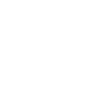 المشبَّه به
1
1
نص الاستماع
السبابة والوسطى
أُجيب
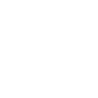 فئاتٌ  تكلَؤُها عينُ الشريعةِ
حقوق و واجبات
2
2- إكمال المنظِّم البياني الآتي موظِّفين قول الله  سبحانه و تعالى : 
« أَلمْ تَرَ كَيْفَ ضَرَبَ اللهُ مَثَلاً كَلِمَةً طَيِّبَةً كَشَجَرَةٍ طَيِّبَةٍ أَصْلُها ثابِتٌ وَ فَرْعُها في السَّماءِ »
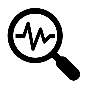 وجه الشبه
المشبَّه
أداة التشبيه
أركان التشبيه
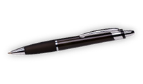 الخير والمنفعة
الكلمة الطيبة
الكاف
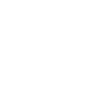 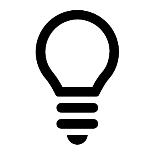 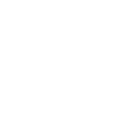 الوحدة الأولى
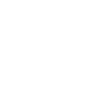 المشبَّه به
1
1
نص الاستماع
شجرة طيبة
أُجيب
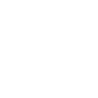 انتهى الدرس